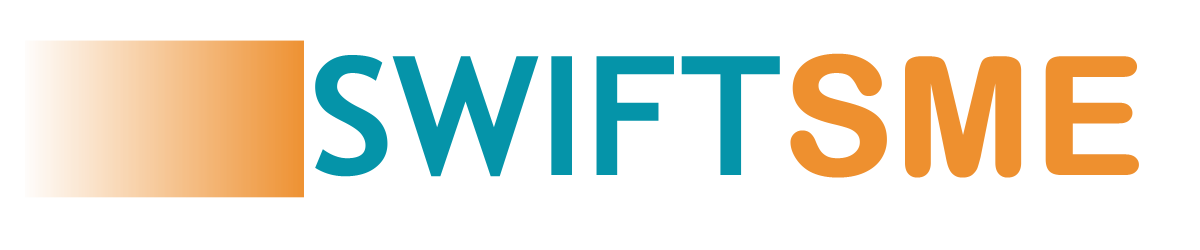 Agile Management per Obiettivi
Partner: MRK Management Consultants GmbH
Il sostegno della Commissione europea alla produzione di questa pubblicazione non costituisce un'approvazione dei contenuti, che riflettono solo le opinioni degli autori, e la Commissione non può essere ritenuta responsabile per qualsiasi uso che può essere fatto delle informazioni ivi presenti.
Legal description – Creative Commons licensing: The materials published on the SWIFTSME project website are classified as Open Educational Resources' (OER) and can be freely (without permission of their creators): downloaded, used, reused, copied, adapted, and shared by users, with information about the source of their origin.
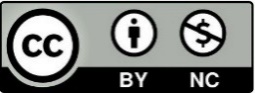 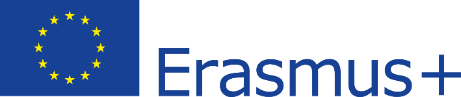 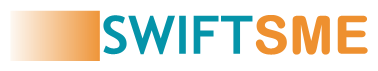 Obiettivi & Fini
Comprendere i valori fondanti delle metodologie agili e i vantaggi che possono portare
Come definire gli obiettivi in modo agile
Come combinare la chiara rigidità della pianificazione con il lavoro agile
Cosa si intende per gestione per obiettivi e perché la metodologia MBO a volte fallisce
Si dovrebbe definire un solo obiettivo o si possono avere più obiettivi? In teoria, avere un solo obiettivo è la cosa migliore. 
Quando hai definito una serie di obiettivi, puoi confrontare ognuno di essi con la lista di controllo alla fine di questo modulo.
La trasformazione digitale e la complessità aziendale hanno portato alla necessità di metodologie flessibili di gestione dei progetti che possano superare le pratiche tradizionali che sono obsolete in una vasta gamma di campi.
Sempre più aziende stanno voltando le spalle all'impostazione tradizionale degli obiettivi e adattando invece concetti alternativi come gli OKR (Obiettivi e Risultati Chiave). Cosa c'è dietro questo approccio, come si differenzia dai metodi tradizionali e quali sono i vantaggi?
Si sostiene che assegnando obiettivi specifici e misurabili e un bonus corrispondente per il loro raggiungimento, il rendimento aumenta. 
Ma è davvero così?
Alla fine di questo modulo sarai in 
grado di:
Il sostegno della Commissione europea alla produzione di questa pubblicazione non costituisce un'approvazione dei contenuti, che riflettono solo le opinioni degli autori, e la Commissione non può essere ritenuta responsabile per qualsiasi uso che può essere fatto delle informazioni ivi presenti.
Legal description – Creative Commons licensing: The materials published on the SWIFTSME project website are classified as Open Educational Resources' (OER) and can be freely (without permission of their creators): downloaded, used, reused, copied, adapted, and shared by users, with information about the source of their origin.
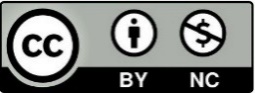 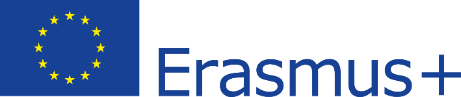 Indice
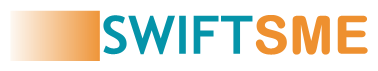 Unità  2
Unità 3
Unità 1
Unità 4
Approccio Agile
Progettare per obiettivi
Checklist per obiettivi Agile
Agile 
(R)Evolution
Unità 1
Unità 3
Unità 4
Unità 2
Il sostegno della Commissione europea alla produzione di questa pubblicazione non costituisce un'approvazione dei contenuti, che riflettono solo le opinioni degli autori, e la Commissione non può essere ritenuta responsabile per qualsiasi uso che può essere fatto delle informazioni ivi presenti.
Legal description – Creative Commons licensing: The materials published on the SWIFTSME project website are classified as Open Educational Resources' (OER) and can be freely (without permission of their creators): downloaded, used, reused, copied, adapted, and shared by users, with information about the source of their origin.
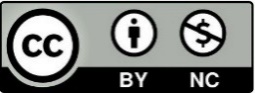 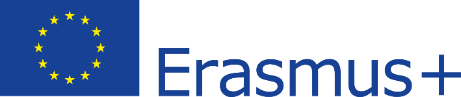 Unità 1 – Progettare per obiettivi
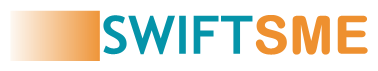 Cos è MBO
Nello specifico, questa teoria del management è un metodo di valutazione dei dipendenti all'interno delle aziende, focalizzato però non sulle competenze dei soggetti, ma piuttosto sul raggiungimento degli obiettivi e quindi sui risultati.
WEAKNESS
You can simply impress your audience and add a unique zing
Sezione 1-3
You can simply impress you audience and add a unique zing
Processo / Metodo di Gestione per obiettivo
Partendo dalla declinazione degli obiettivi strategici dell'azienda, passa a identificare gli obiettivi operativi di ogni area di business, per poi convertirli in piani d'azione e - infine - in obiettivi individuali.
S
W
Vantaggi e Svantaggi MBO
Anche quando viene applicata con scrupolo e attenzione, la metodologia MBO ha i suoi limiti, che, in parte a causa della crescente instabilità dell'ambiente sociale e dei mercati, possono renderla inefficace.
You can simply impress your audience and add a unique zing
Il sostegno della Commissione europea alla produzione di questa pubblicazione non costituisce un'approvazione dei contenuti, che riflettono solo le opinioni degli autori, e la Commissione non può essere ritenuta responsabile per qualsiasi uso che può essere fatto delle informazioni ivi presenti.
Legal description – Creative Commons licensing: The materials published on the SWIFTSME project website are classified as Open Educational Resources' (OER) and can be freely (without permission of their creators): downloaded, used, reused, copied, adapted, and shared by users, with information about the source of their origin.
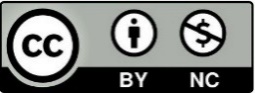 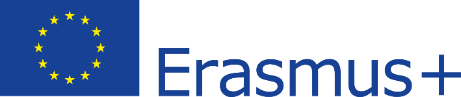 Unità 1 – Progettare per obiettivi
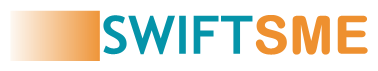 Sezione 1 – Cos è MBO
Strategie generali
Obiettivi Organizzativi
La Gestione per Obiettivi (MBO) è un approccio strategico per migliorare le prestazioni di un'organizzazione. 

definizione a lungo termine (di solito annuale) degli obiettivi dell'azienda (principalmente in modo "top down")

raggiungimento degli obiettivi: misurati, valutati e, nel migliore dei casi, premiati (bonus) sulla base dei risultati alla fine dell'anno.
Obiettivi Divisionali
Obiettivi Divisionali
Branca/
Obiettivi di Settore
Obiettivi Individuali
Il sostegno della Commissione europea alla produzione di questa pubblicazione non costituisce un'approvazione dei contenuti, che riflettono solo le opinioni degli autori, e la Commissione non può essere ritenuta responsabile per qualsiasi uso che può essere fatto delle informazioni ivi presenti.
Legal description – Creative Commons licensing: The materials published on the SWIFTSME project website are classified as Open Educational Resources' (OER) and can be freely (without permission of their creators): downloaded, used, reused, copied, adapted, and shared by users, with information about the source of their origin.
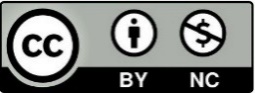 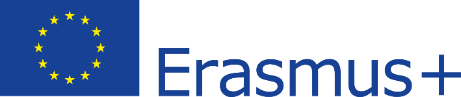 [Speaker Notes: Top management defines an annual "shared" goal and hands out bonuses at the end of the year to people when this goal is achieved.

“The Practice of Management”, Peter Drucker, 1954]
Unità 1 – Progettare per obiettivi
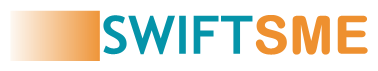 Sezione 2 - Processo / Metodo di MBO
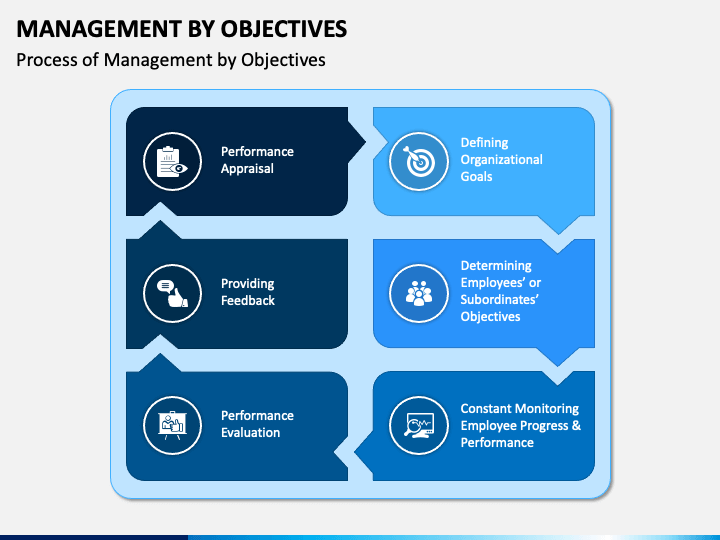 Fasi del processo di gestione per obiettivi:
1. Definizione dell'obiettivo: 
	- Cosa voglio raggiungere, entro quanto tempo?
2. Coinvolgimento della squadra: 
	- Su quali risorse posso/devo contare?
3. Assegnazione dei ruoli e degli obiettivi: 
	- Quale contributo mi aspetto da tutti?
4. Misurazione in corso d'opera: 
	- A che punto siamo? - azioni correttive
5. Verifica finale dei risultati:
	- Obiettivo raggiunto?
Gli obiettivi devono essere S.M.A.R.T 
     (Specific, Measurable, Achievable, Realistic, Timely)
Source: https://www.sketchbubble.com/en/presentation-management-by-objectives.html
Il sostegno della Commissione europea alla produzione di questa pubblicazione non costituisce un'approvazione dei contenuti, che riflettono solo le opinioni degli autori, e la Commissione non può essere ritenuta responsabile per qualsiasi uso che può essere fatto delle informazioni ivi presenti.
Legal description – Creative Commons licensing: The materials published on the SWIFTSME project website are classified as Open Educational Resources' (OER) and can be freely (without permission of their creators): downloaded, used, reused, copied, adapted, and shared by users, with information about the source of their origin.
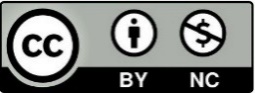 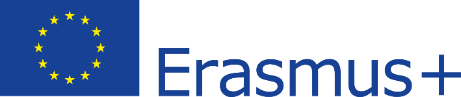 Unità 1 – Progettare per obiettivi
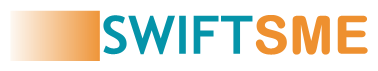 Sezione 3 – Vantaggi e Svantaggi di MBO
Il sostegno della Commissione europea alla produzione di questa pubblicazione non costituisce un'approvazione dei contenuti, che riflettono solo le opinioni degli autori, e la Commissione non può essere ritenuta responsabile per qualsiasi uso che può essere fatto delle informazioni ivi presenti.
Legal description – Creative Commons licensing: The materials published on the SWIFTSME project website are classified as Open Educational Resources' (OER) and can be freely (without permission of their creators): downloaded, used, reused, copied, adapted, and shared by users, with information about the source of their origin.
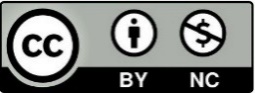 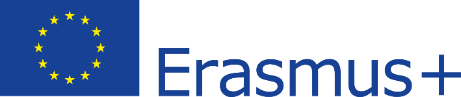 [Speaker Notes: “Intrinsic motivation involves performing a task because it’s personally rewarding to you. Extrinsic motivation involves completing a task because of outside causes such as avoiding punishment or receiving a reward.
Motivated people are crucial to create a sustainable competitive advantage for your company. In a knowledge-based society, this goal cannot be achieved by extrinsic motivation alone. Pay for performance often even hurts because it crowds out intrinsic motivation like work morale. To succeed, companies have to find ways of fostering and sustaining intrinsic motivation.”
https://www.diva-portal.org/smash/get/diva2:944047/FULLTEXT01.pdf]
Unità 2 – Approccio Agile
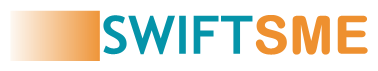 Qual è la Metodologia Agile? I quattro valori di Agile
Fissare gli obiettivi su un periodo di 12 mesi? Non è realistico nei mercati dinamici. Agile implica flessibilità e adattabilità, essere aperti al cambiamento ed essere in grado di soddisfarlo.
WEAKNESS
You can simply impress your audience and add a unique zing
Sezioni 1-3
Fasi del Processo Agile
Agile è un modo di gestire la trasformazione digitale di un'azienda a livello globale. Si basa sulla strutturazione e realizzazione di un progetto diviso in fasi, chiamate sprint, ognuna delle quali si concentra su una funzione specifica. Tutte le fasi richiedono la verifica e "l'approvazione/soddisfazione" del cliente, al quale viene mostrato il lavoro svolto fino a quel momento.
S
W
Vantaggi e Svantaggi di Agile
Mentre la metodologia Agile porta innumerevoli vantaggi a un'azienda, è un modello che non è strutturato e regolato e non è adatto a tutti i tipi di progetti.
Il sostegno della Commissione europea alla produzione di questa pubblicazione non costituisce un'approvazione dei contenuti, che riflettono solo le opinioni degli autori, e la Commissione non può essere ritenuta responsabile per qualsiasi uso che può essere fatto delle informazioni ivi presenti.
Legal description – Creative Commons licensing: The materials published on the SWIFTSME project website are classified as Open Educational Resources' (OER) and can be freely (without permission of their creators): downloaded, used, reused, copied, adapted, and shared by users, with information about the source of their origin.
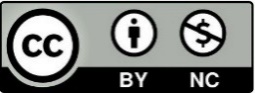 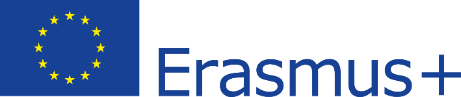 Unità 2 – Approccio Agile
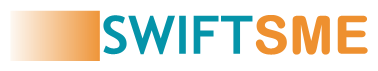 Sezione 1 – Cos è l’Approccio Agile
Agile è un approccio iterativo alla gestione dei progetti (nato nell'industria dello sviluppo del software) 
che si concentra sulla flessibilità, la comunicazione e la segmentazione.
Ci sono molte diverse metodologie di applicazione della filosofia agile (Scrum è la più popolare), ognuna di esse è unica nel suo approccio specifico. Ma tutte condividono una visione comune e un insieme di valori fondamentali:
Quattro valori essenziali della metodologia Agile:

Individui e interazioni piuttosto che processi e strumenti
Software funzionante piuttosto che documentazione completa
Collaborazione con il cliente piuttosto che negoziazione del contratto
Rispondere al cambiamento piuttosto che seguire un piano
Cinque caratteristiche essenziali:
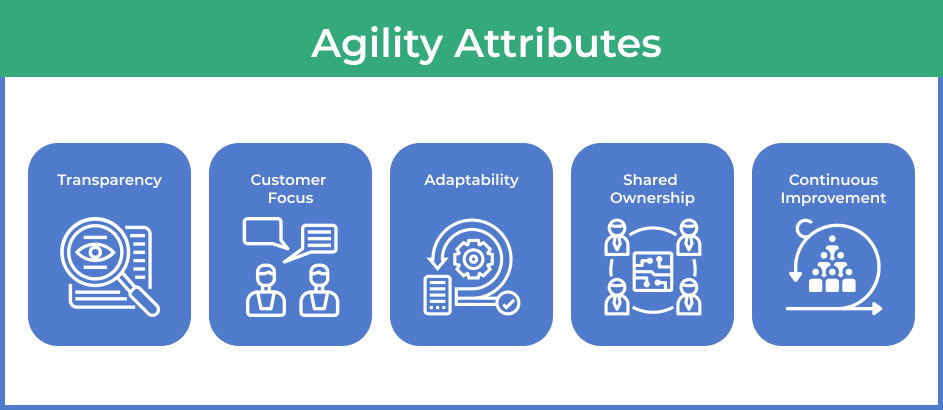 Il sostegno della Commissione europea alla produzione di questa pubblicazione non costituisce un'approvazione dei contenuti, che riflettono solo le opinioni degli autori, e la Commissione non può essere ritenuta responsabile per qualsiasi uso che può essere fatto delle informazioni ivi presenti.
Legal description – Creative Commons licensing: The materials published on the SWIFTSME project website are classified as Open Educational Resources' (OER) and can be freely (without permission of their creators): downloaded, used, reused, copied, adapted, and shared by users, with information about the source of their origin.
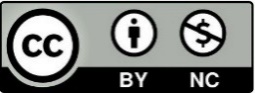 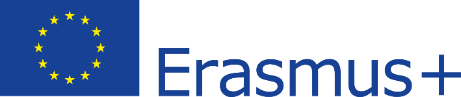 Unità 2 – Approccio Agile
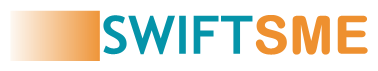 Sezione 2 – Fasi del Processo Agile
Approccio Agile
(Processo Scrum)
Sprint 2
Sprint n
Sprint 1
. . .
Questo permette un modo più continuo di fissare e raggiungere gli obiettivi, oltre ad essere più efficiente nel rispondere ai cambiamenti, se necessario.
obiettivi a breve termine
esame di avanzamento del progetto basata sull'esperienza: 
	lasciare il posto a revisioni costanti
Il sostegno della Commissione europea alla produzione di questa pubblicazione non costituisce un'approvazione dei contenuti, che riflettono solo le opinioni degli autori, e la Commissione non può essere ritenuta responsabile per qualsiasi uso che può essere fatto delle informazioni ivi presenti.
Legal description – Creative Commons licensing: The materials published on the SWIFTSME project website are classified as Open Educational Resources' (OER) and can be freely (without permission of their creators): downloaded, used, reused, copied, adapted, and shared by users, with information about the source of their origin.
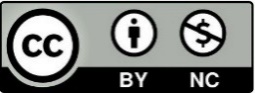 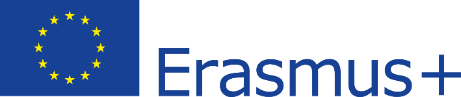 Unità 2 – Approccio Agile
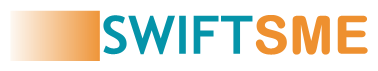 Sezione 3 – Vantaggi e svantaggi di Agile
Il sostegno della Commissione europea alla produzione di questa pubblicazione non costituisce un'approvazione dei contenuti, che riflettono solo le opinioni degli autori, e la Commissione non può essere ritenuta responsabile per qualsiasi uso che può essere fatto delle informazioni ivi presenti.
Legal description – Creative Commons licensing: The materials published on the SWIFTSME project website are classified as Open Educational Resources' (OER) and can be freely (without permission of their creators): downloaded, used, reused, copied, adapted, and shared by users, with information about the source of their origin.
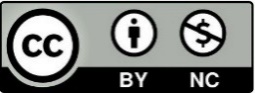 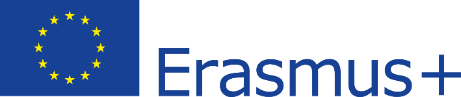 Unità 3 - Agile (R)Evolution
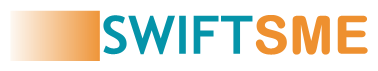 Agile (R)Evolution
Per riorganizzare la struttura aziendale in modo agile, è necessario, ad esempio, creare team più piccoli, ma comunque ben collegati in tutta l'organizzazione. Uno dei pilastri su cui si basa il successo di questa modalità organizzativa è l'assunzione di responsabilità da parte delle persone, unita alla capacità dei gruppi di colleghi di definire le priorità e l'assegnazione delle risorse per gestirle.
WEAKNESS
You can simply impress your audience and add a unique zing
Perché questa metodologia è così importante oggi
You can simply impress you audience and add a unique zing
I cicli di innovazione sempre più brevi e la richiesta dei clienti di una maggiore individualizzazione stanno costringendo le aziende a cambiare i loro approcci: non solo i modelli di business devono essere messi in discussione, ma anche la cultura aziendale e quindi i metodi di gestione. Sempre più dipartimenti HR stanno quindi ripensando e osando passare da concetti di gestione obsoleti come l'MBO a una definizione degli obiettivi più agile.
Sezioni 1-3
S
W
Come realizzare una trasformazione agile
L'approccio MBO può aver funzionato bene in passato, ma è difficilmente aggiornabile in tempi di rapido cambiamento e agilità. Gli accordi sugli obiettivi sono di solito fatti annualmente o al massimo ogni sei mesi e quindi devono essere costantemente aggiornati quando le condizioni quadro cambiano.
Un'alternativa di oggi è lo strumento degli OKR (Obiettivi e Risultati Chiave).
Il sostegno della Commissione europea alla produzione di questa pubblicazione non costituisce un'approvazione dei contenuti, che riflettono solo le opinioni degli autori, e la Commissione non può essere ritenuta responsabile per qualsiasi uso che può essere fatto delle informazioni ivi presenti.
Legal description – Creative Commons licensing: The materials published on the SWIFTSME project website are classified as Open Educational Resources' (OER) and can be freely (without permission of their creators): downloaded, used, reused, copied, adapted, and shared by users, with information about the source of their origin.
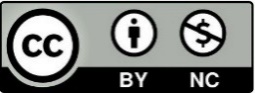 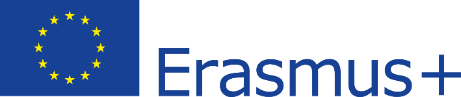 Unità 3 - Agile (R)Evolution
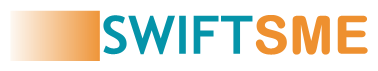 Sezione 1 - Agile (R)Evolution
Organizzazioni "tradizionali": progettate principalmente per la stabilità, comportano una gerarchia statica, ristretta, strutturale.

Organizzazioni "agili": progettate sia per la stabilità che per il dinamismo. 
rete di squadre all'interno di una cultura incentrata sulle persone 
apprendimento rapido e cicli decisionali veloci abilitati dalla tecnologia e guidati da un potente scopo comune.
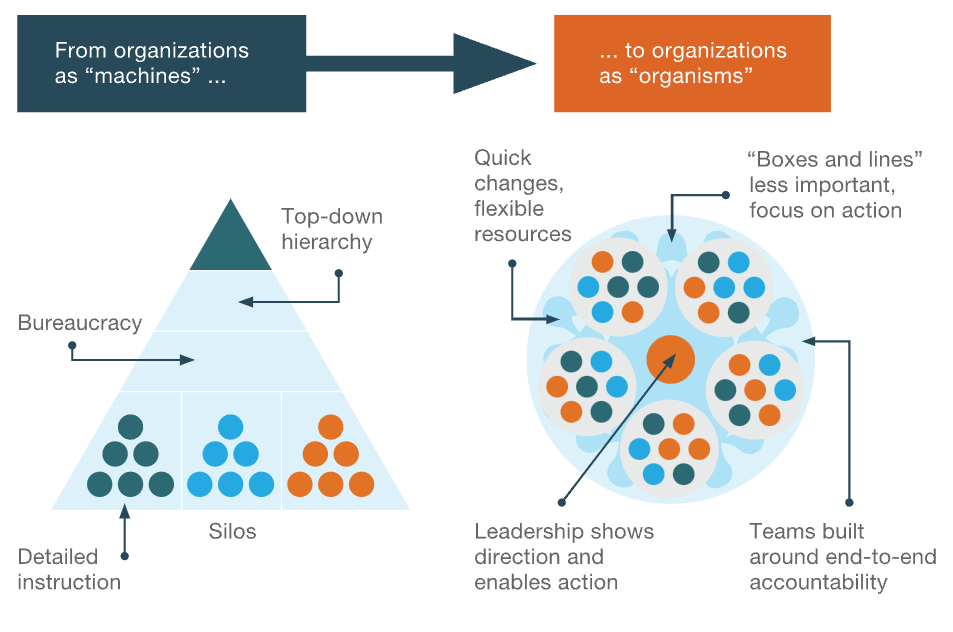 Source: https://www.mckinsey.com/business-functions/organization/our-insights/performance-management-in-agile-organizations
Il sostegno della Commissione europea alla produzione di questa pubblicazione non costituisce un'approvazione dei contenuti, che riflettono solo le opinioni degli autori, e la Commissione non può essere ritenuta responsabile per qualsiasi uso che può essere fatto delle informazioni ivi presenti.
Legal description – Creative Commons licensing: The materials published on the SWIFTSME project website are classified as Open Educational Resources' (OER) and can be freely (without permission of their creators): downloaded, used, reused, copied, adapted, and shared by users, with information about the source of their origin.
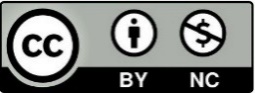 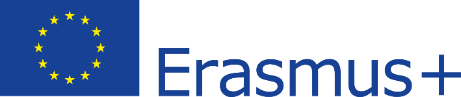 Unità 3 - Agile (R)Evolution
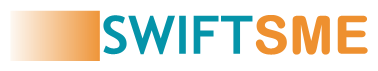 Sezione 2 – Perché questa metodologia è così importante oggi
5
Livelli di 
Agile Planning
La metodologia agile supera il rischio di spendere molto tempo se ci sono dei cambiamenti necessari. 

Permette ai team di lavorare direttamente con i clienti, invece di lavorare con altri team. 

Questo fornisce un risultato chiaro con un obiettivo focalizzato e in modo incrementale.
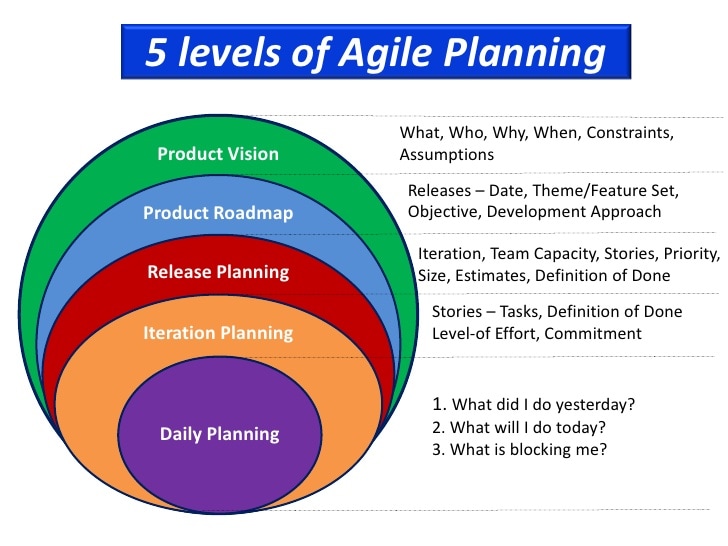 Visione del prodotto
Roadmap del prodotto
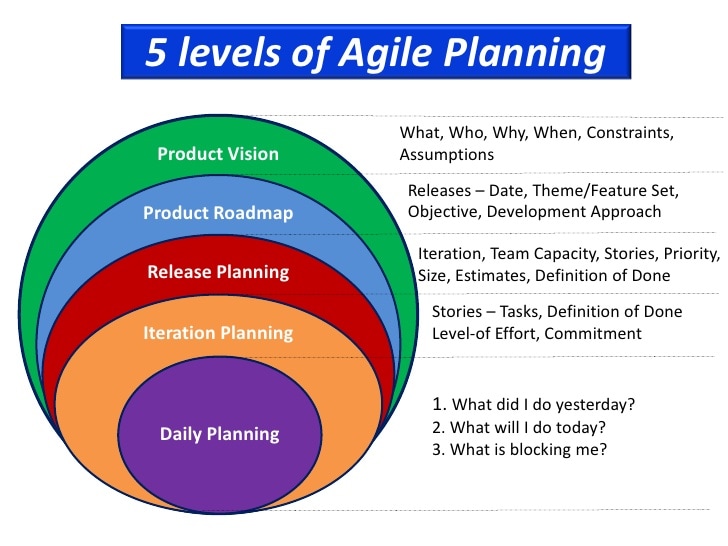 Planning di realizzazione
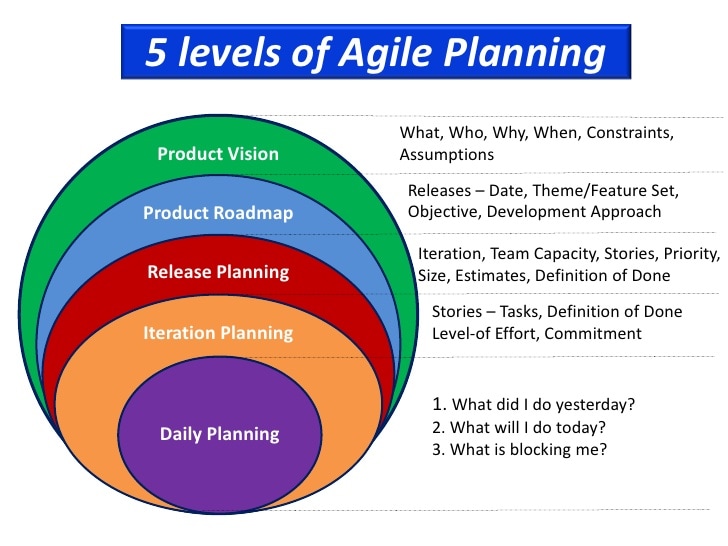 Planning d‘interazione
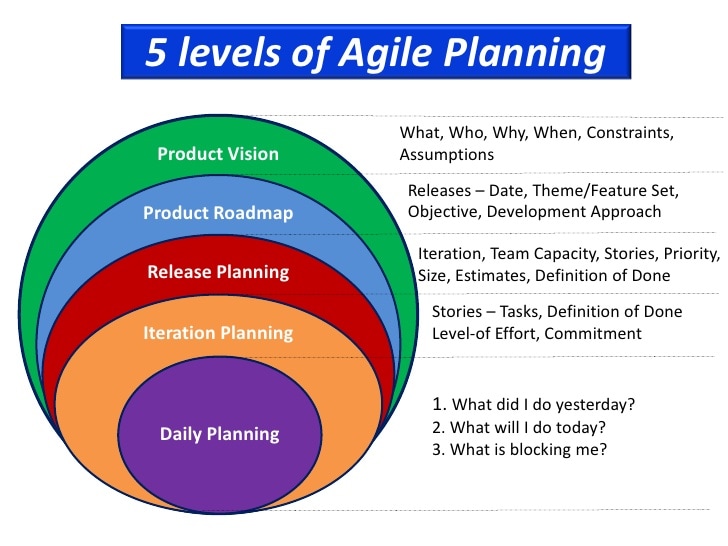 Planning giornaliero
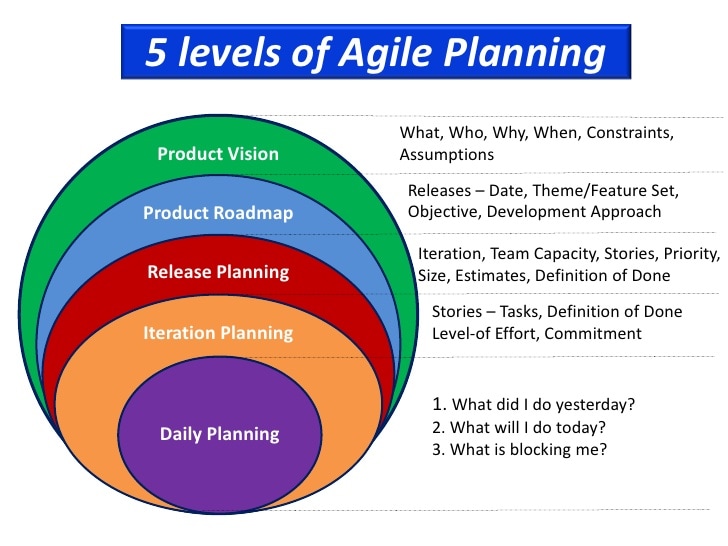 Source: managementsolutions.com
Il sostegno della Commissione europea alla produzione di questa pubblicazione non costituisce un'approvazione dei contenuti, che riflettono solo le opinioni degli autori, e la Commissione non può essere ritenuta responsabile per qualsiasi uso che può essere fatto delle informazioni ivi presenti.
Legal description – Creative Commons licensing: The materials published on the SWIFTSME project website are classified as Open Educational Resources' (OER) and can be freely (without permission of their creators): downloaded, used, reused, copied, adapted, and shared by users, with information about the source of their origin.
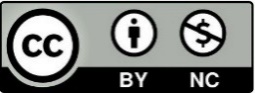 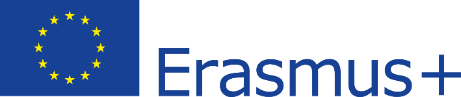 Unità 3 - Agile (R)Evolution
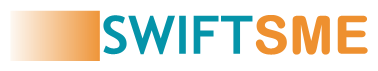 Sezione 3 – Come condurre una trasformazione agile
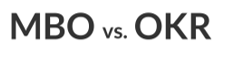 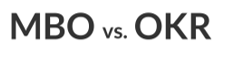 Gli OKR rappresentano l'approccio ideale per le aziende che lavorano con metodologie agili
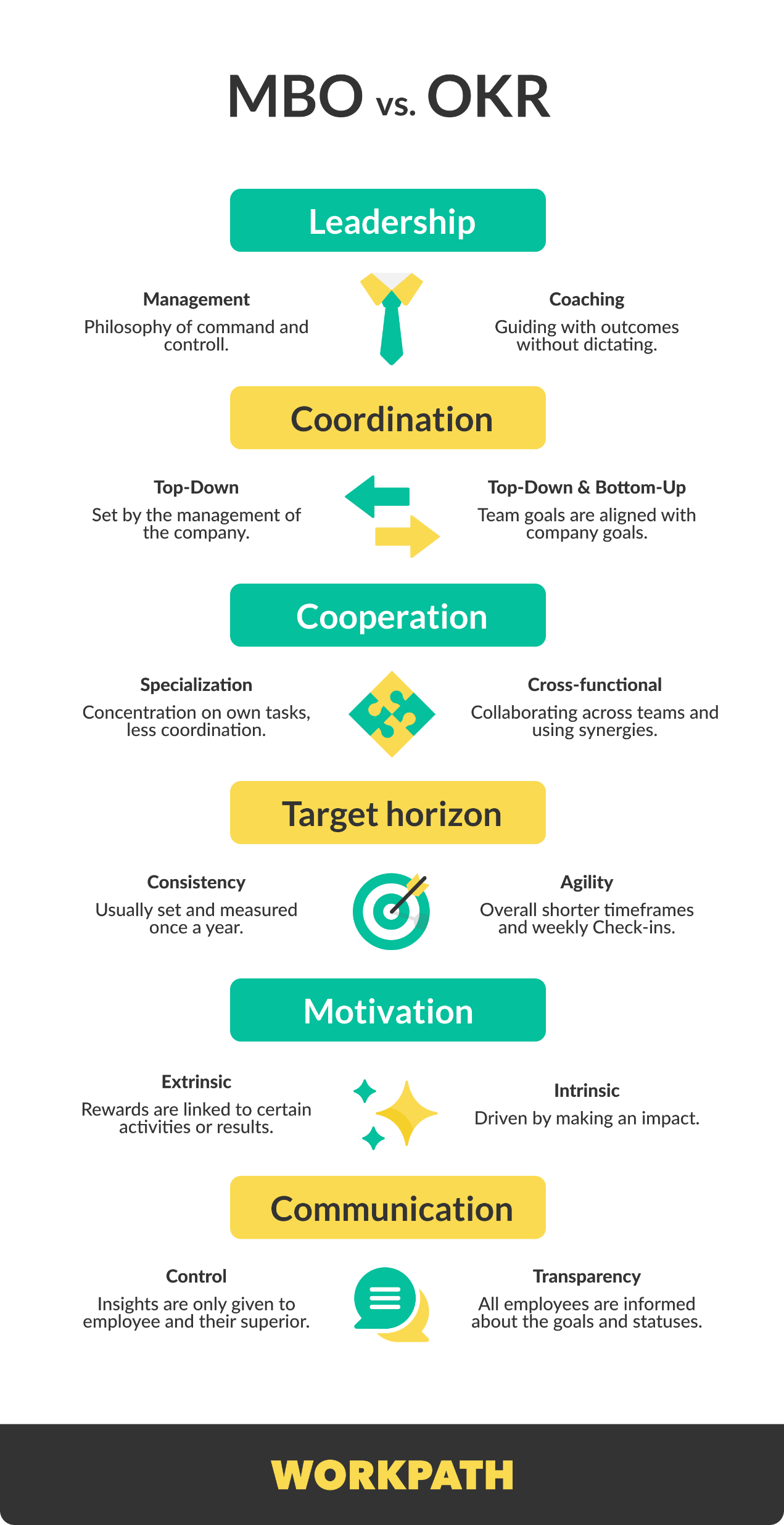 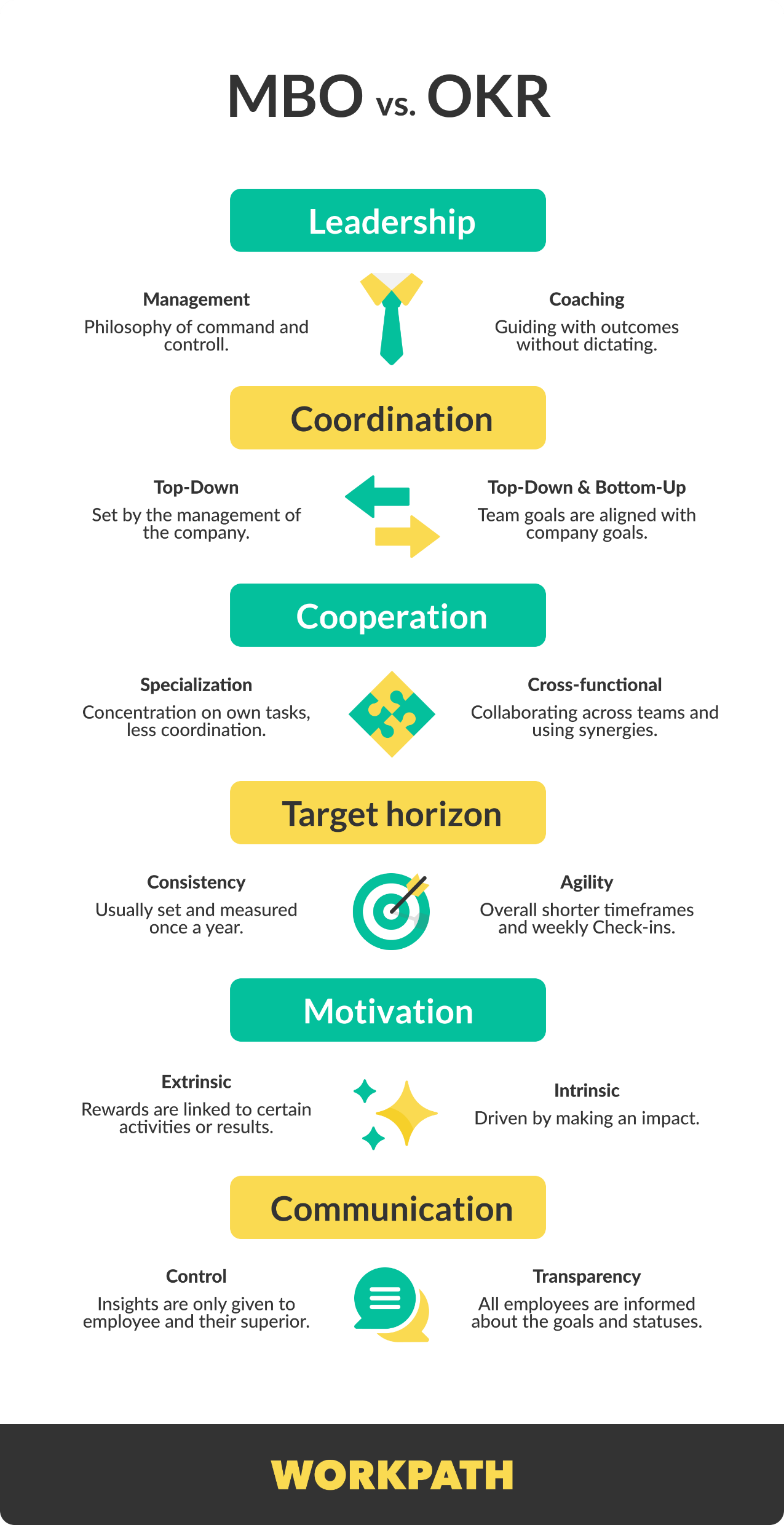 Source: https://www.workpath.com/magazine/okr-mbo
Il sostegno della Commissione europea alla produzione di questa pubblicazione non costituisce un'approvazione dei contenuti, che riflettono solo le opinioni degli autori, e la Commissione non può essere ritenuta responsabile per qualsiasi uso che può essere fatto delle informazioni ivi presenti.
Legal description – Creative Commons licensing: The materials published on the SWIFTSME project website are classified as Open Educational Resources' (OER) and can be freely (without permission of their creators): downloaded, used, reused, copied, adapted, and shared by users, with information about the source of their origin.
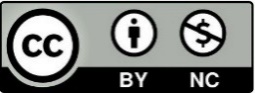 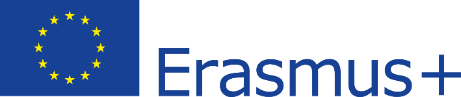 Unità 4 - Checklist obiettivi Agile
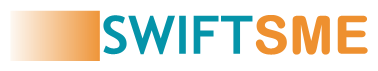 Checklist per gli Obiettivi
WEAKNESS
You can simply impress your audience and add a unique zing
Cos è un obiettivo agile?
You can simply impress you audience and add a unique zing
Sezione 1-2
S
W
You can simply impress your audience ad add a unique zing
You can simply impress your audience and add a unique zing
Il sostegno della Commissione europea alla produzione di questa pubblicazione non costituisce un'approvazione dei contenuti, che riflettono solo le opinioni degli autori, e la Commissione non può essere ritenuta responsabile per qualsiasi uso che può essere fatto delle informazioni ivi presenti.
Legal description – Creative Commons licensing: The materials published on the SWIFTSME project website are classified as Open Educational Resources' (OER) and can be freely (without permission of their creators): downloaded, used, reused, copied, adapted, and shared by users, with information about the source of their origin.
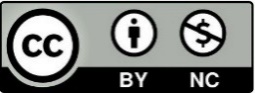 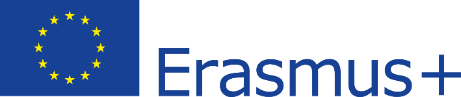 Riassumendo
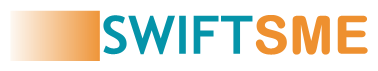 Sezione 1 – Cos è un obiettivo agile?
Un obiettivo agile è uno "scopo superiore", che trascende gli obiettivi di tutte le parti interessate. È un obiettivo per l'intero sistema, non un obiettivo solo per il Product Owner, o il manager, o il CEO, o gli azionisti;

Gli obiettivi agili non devono essere conformi a tutta una serie di criteri, come specifici, misurabili, ecc. Un obiettivo dipende dal suo contesto. A volte dovrebbe essere stimolante, a volte dovrebbe essere misurabile;

Un obiettivo agile non dovrebbe essere collegato a ricompense o incentivi. La motivazione estrinseca distorce il sistema e causa conseguenze non lineari, che spesso sconfiggono lo scopo dell'obiettivo stesso. Invece un obiettivo dovrebbe rivolgersi ai desideri intrinseci delle persone
Source: Management 3.0: Leading Agile Developers, Developing Agile Leaders, Jurgen Appelo, 2010
Il sostegno della Commissione europea alla produzione di questa pubblicazione non costituisce un'approvazione dei contenuti, che riflettono solo le opinioni degli autori, e la Commissione non può essere ritenuta responsabile per qualsiasi uso che può essere fatto delle informazioni ivi presenti.
Legal description – Creative Commons licensing: The materials published on the SWIFTSME project website are classified as Open Educational Resources' (OER) and can be freely (without permission of their creators): downloaded, used, reused, copied, adapted, and shared by users, with information about the source of their origin.
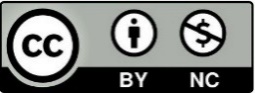 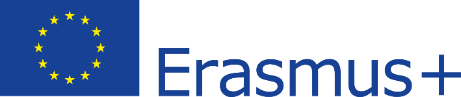 Unità 4 – Checklist obiettivi Agile
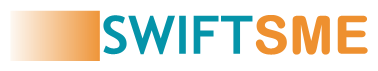 Sezione 2 - Checklist per gli Obiettivi Agile
L‘obiettivo è abbastanza specifico e comprensibile, di modo che tutti sappiano cosa intendi?
L‘obiettivo è gestibile e misurabile, di modo che possa avere successo?
L‘obiettivo è memorabile e riproducibile, di modo che tutti possano parlarne ad altri?
L‘obiettivo è raggiungibile e reale, di modo che tutti abbiano la possibilità di raggiungerlo realmente?
L‘obiettivo è abbastanza ambizioso e stimolante, di modo che non sia troppo facile da raggiungere?
L‘obiettivo è in atto e dinamico, di modo che possa essere convertito in specifiche azioni?
L‘obiettivo è concordato e impegnativo, di modo che tutti possano sentirsene realmente responsabili?
L‘obiettivo è abbastanza rilevante e utile per tutti, di modo che possano curarsene?
L‘obiettivo ha un arco temporale specifico, di modo che tutti possano sapere quando realizzarlo?
L‘obiettivo è tangibile e reale, di modo che tutti possano vederne gli effetti nella sua realizzazione?
L‘obiettivo è coinvolgente, di modo che esso motivi tutti a fare il loro meglio?
L‘obiettivo è visionario e ispira, di modo che aiuti tutti a guardare lontano?
L‘obiettivo è valorizzato e fondamentale, di modo che si ponga sopra ai valori di una compagnia, di un team o di valori individuali?
L‘obiettivo è rivisitabile e rianalizzabile, di modo che tu possa riesaminare la sua applicabilità in un altro momento?
Source: https://www.infoq.com/articles/agile-goal-setting-appelo/
Il sostegno della Commissione europea alla produzione di questa pubblicazione non costituisce un'approvazione dei contenuti, che riflettono solo le opinioni degli autori, e la Commissione non può essere ritenuta responsabile per qualsiasi uso che può essere fatto delle informazioni ivi presenti.
Legal description – Creative Commons licensing: The materials published on the SWIFTSME project website are classified as Open Educational Resources' (OER) and can be freely (without permission of their creators): downloaded, used, reused, copied, adapted, and shared by users, with information about the source of their origin.
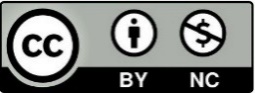 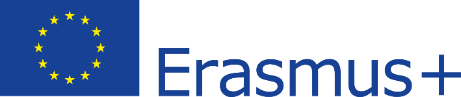 Riassumendo
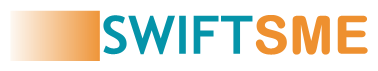 Approccio Agile
Agile (R)Evolution
Checklist per Obiettivi Agile
Management per Obiettivi
Organizzazioni tradizionali Vs Agile, 5 livelli di pianificazione Agile: Pianificazione giornaliera, Interazione, Rilascio, Roadmap del prodotto, Visione del prodotto; OKR come esempio di metodologia agile
cosa rende un obiettivo un obiettivo agile, una lista di domande utili per un'identificazione di successo
Un metodo popolare e convincente per definire obiettivi SMART e monitorare i progressi verso il loro raggiungimento. Di solito, gli obiettivi sono collegati a bonus economici; Processo MBO: Definizione degli obiettivi, coinvolgimento delle squadre, assegnazione dei ruoli; misurazione; verifica;
Agile è una filosofia, un approccio, che viene applicato attraverso metodologie specifiche (Scrum, OKR..) e comprende un insieme di metodi e pratiche che partono dal Manifesto Agile (2001); pianificazione, test e integrazione continua: il risultato viene consegnato attraverso brevi cicli di lavoro (Sprint);
Agile Management per Obiettivi
Il sostegno della Commissione europea alla produzione di questa pubblicazione non costituisce un'approvazione dei contenuti, che riflettono solo le opinioni degli autori, e la Commissione non può essere ritenuta responsabile per qualsiasi uso che può essere fatto delle informazioni ivi presenti.
Legal description – Creative Commons licensing: The materials published on the SWIFTSME project website are classified as Open Educational Resources' (OER) and can be freely (without permission of their creators): downloaded, used, reused, copied, adapted, and shared by users, with information about the source of their origin.
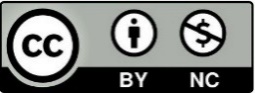 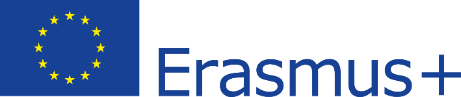 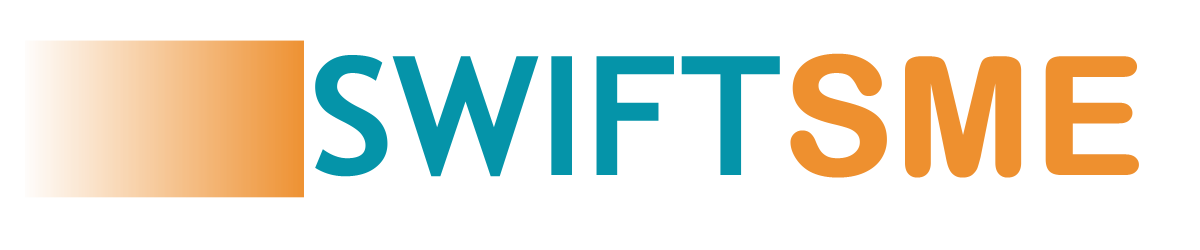 GRAZIE
Il sostegno della Commissione europea alla produzione di questa pubblicazione non costituisce un'approvazione dei contenuti, che riflettono solo le opinioni degli autori, e la Commissione non può essere ritenuta responsabile per qualsiasi uso che può essere fatto delle informazioni ivi presenti.
Legal description – Creative Commons licensing: The materials published on the SWIFTSME project website are classified as Open Educational Resources' (OER) and can be freely (without permission of their creators): downloaded, used, reused, copied, adapted, and shared by users, with information about the source of their origin.
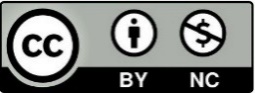 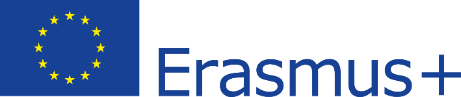